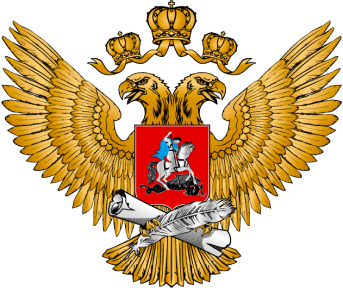 МИНИСТЕРСТВО  ПРОСВЕЩЕНИЯ
РОССИЙСКОЙ ФЕДЕРАЦИИ
Стратегические задачи деятельности Университета на 2022-2023 учебный год
Егоров Константин Борисович
ректор ФГБОУ ВО «Пермский государственный гуманитарно-педагогический университет»
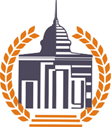 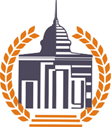 ЗАДАЧИ ОБРАЗОВАТЕЛЬНОЙ ДЕЯТЕЛЬНОСТИ
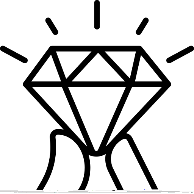 Реализация ООП по модели «ЯДРО ПЕДАГОГИЧЕСКОГО ОБРАЗОВАНИЯ»
Внедрение (профессионального) ДЕМОНСТРАЦИОННОГО ЭКЗАМЕНА
Аккредитационный мониторинг ООП
РОСОБРНАДЗОРА
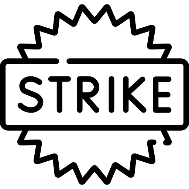 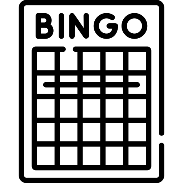 3 ПРАКТИКИ 1 курса
коммуникативно-цифровая
проектная
общественно-полезная (волонтерская)
100% первокурсников ФИНАНСОВО-ЭКОНОМИЧЕСКИЙ ПРАКТИКУМ
100% ООП  разработка ОЦЕНОЧНЫХ МАТЕРИАЛОВ для проведения ДИАГНОСТИЧЕСКИХ РАБОТ
250 студентов  обучение на базе ТЕХНОПАРКА и КВАНТОРИУМА
20% ВКР по заказу работодателей
40 студентов – наставников проекта «БИЛЕТ в БУДУЩЕЕ» профпробы для школьников
100% ООП
8 ПОКАЗАТЕЛЕЙ:
средний балл ЕГЭ 
наличие ЭИОС
сохранность контингента
трудоустройство целевиков
остепенённость ППС
включенность работодателей
наличие внутренней СМК
трудоустройство
70 БАЛЛОВ 
март 2023 г.
44.03.05 ПЕДАГОГИЧЕСКОЕ ОБРАЗОВАНИЕ                ГОСУДАРСТВЕННЫЙ ЭКЗАМЕН в форме демоэкзамена


44.03.05 ПЕДАГОГИЧЕСКОЕ ОБРАЗОВАНИЕ                      КОМПЛЕКСНЫЙ ОБЩЕПРОФЕССИОНАЛЬНЫЙ ЭКЗАМЕН в форме демоэкзамена
ЗАДАЧИ ЦИФРОВИЗАЦИИ
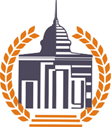 ОБЕСПЕЧЕНИЕ IT-БЕЗОПАСНОСТИ
ВНЕДРЕНИЕ ЦИФРОВЫХ РЕСУРСОВ
ПЕРЕХОД НА НОВЫЙ САЙТ
ЗАЩИТА ОТ ВНЕШНИХ АТАК
ФОРМИРОВАНИЕ СИСТЕМЫ КОРПОРАТИВНЫХ ФИЛЬТРОВ ДОСТУПНОГО КОНТЕНТА
ВНЕДРЕНИЕ СИСТЕМЫ ПРОСТЫХ ЭЛЕКТРОННЫХ ПОДПИСЕЙ СОТРУДНИКОВ И СТУДЕНТОВ
РАСШИРЕНИЕ КОРПОРАТИВНОЙ СИСТЕМЫ СКУД
ПЕРЕХОД НА ОТЕЧЕСТВЕННОЕ ПО
РАСШИРЕНИЕ СЕРВЕРНОЙ МОЩНОСТИ
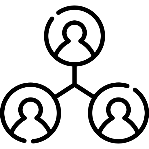 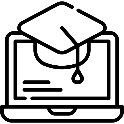 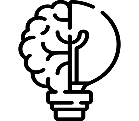 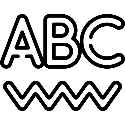 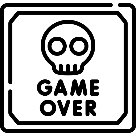 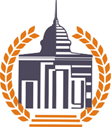 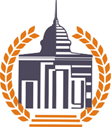 ЗАДАЧИ НАУЧНО-МЕТОДИЧЕСКОЙ РАБОТЫ
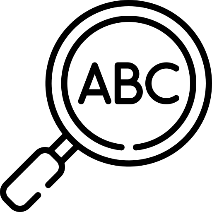 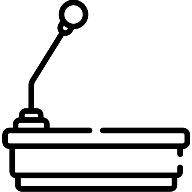 Создание базы данных разработок и изобретений для получения патентов и свидетельств о регистрации
2 объединенных советов по защите кандидатских и докторских диссертаций
Сопровождение проектов НИР ГЗ на 2022 г.
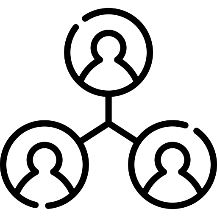 5 новых проектов госзадания на 2023 г.
подготовка документов и организационное сопровождение к открытию
продвижение инновационных научно-исследовательских и методических разработок, обеспечивающих увеличение доходов университета от коммерциализации РИД
Включение в перечень ВАК научных журналов ПГГПУ
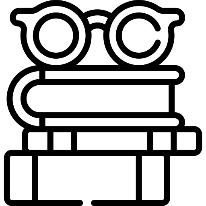 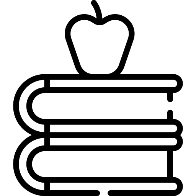 создание новой структуры фундаментальной библиотеки ПГГПУ
Разработка модели развития студенческой науки и деятельности СНО
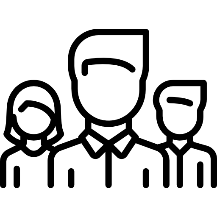 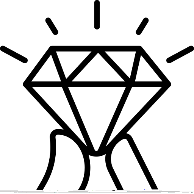 Развития музейного комплекса ПГГПУ
научно-исследовательская и просветительская работа по изучению и популяризации изданий редкого фонда, создание при библиотеке Центра публикационной активности и редакционно-издательской деятельности
открытие новых пространств Зоологического музея, Музея археологии и этнографии, Музея истории Университета
Модернизация системы планирования и научной  отчётности через ЛК
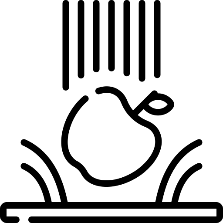 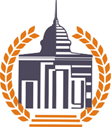 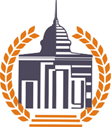 КЛЮЧЕВЫЕ НАУЧНЫЕ МЕРОПРИЯТИЯ
Фестиваль популяризации науки и технологических инициатив
Поддержанные мероприятия
Музей 18:22. Поиск 
кода музейной коммуникации с молодежью
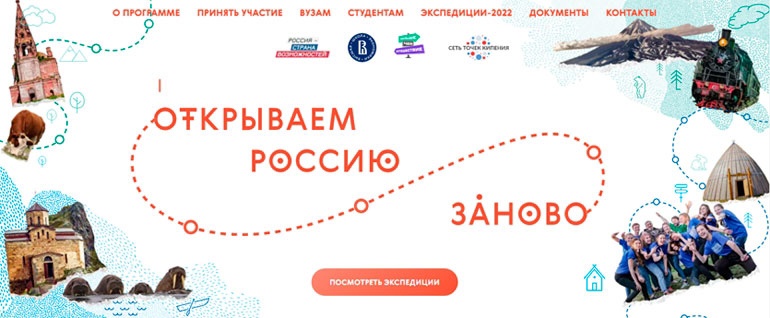 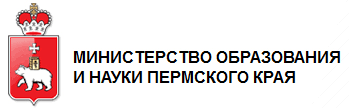 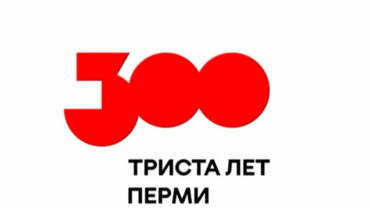 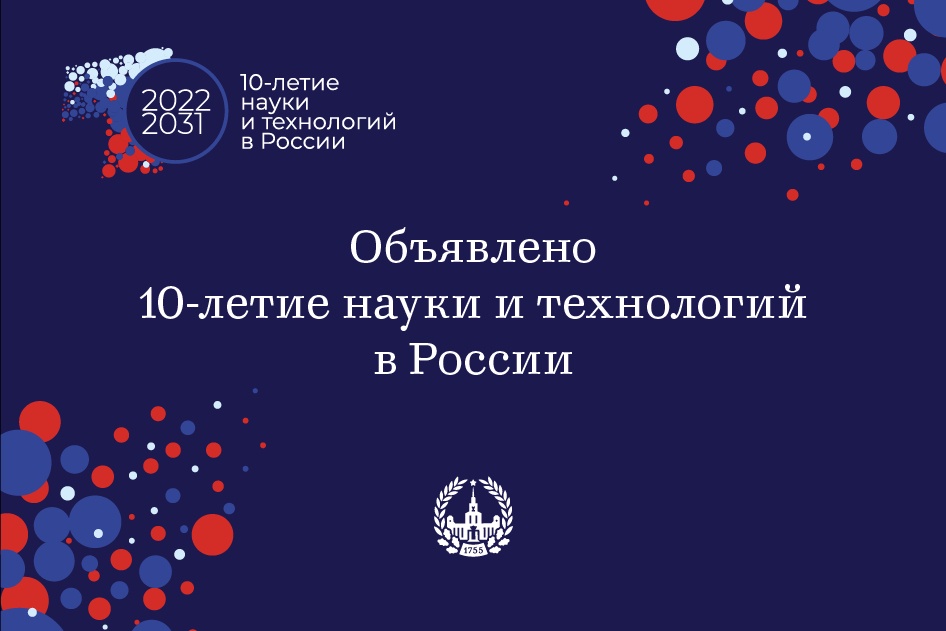 Молодежный научный форум «ОСНОва будущего»
Всероссийская НПК с международным участием «Физическая культура, спорт, туризм – научно-методическое сопровождение»
Всероссийская НПК  с международным участием «Педагогические чтения памяти профессора А.А. Огородникова»
Всероссийская НПК «Современные тренды в обучении и воспитании: риски, достижения, перспективы»
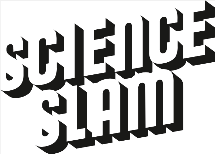 Университетская лига научных боев Science Slam. ПГГПУ
Workshop Мастерская научного комикса
Кейс-чемпионат «Пермь. Мир. Вселенная»
300 ярких погружений в науку
Межвузовская Школа молодого исследователя
Научно-популярный видео-контент «Пермская земля открывает тайны»
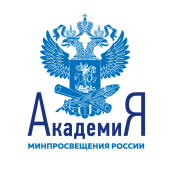 Научная сессия по НИР ГЗ
вебинары, конференции, апробация результатов
Традиционные научные мероприятия ПГГПУ: НПК, предметные и междисциплинарные олимпиады, круглые столы
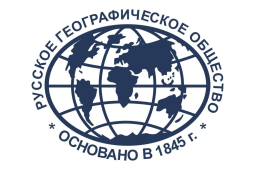 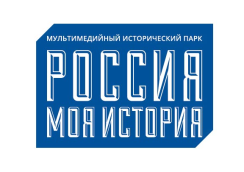 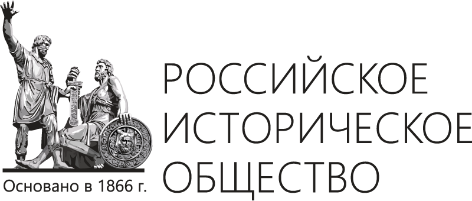 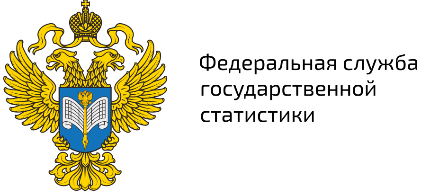 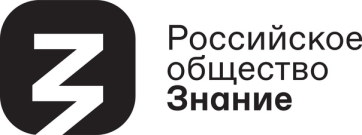 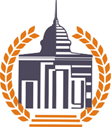 СТРАТЕГИЧЕСКИЕ ЗАДАЧИ В СФЕРЕ ВОСПИТАНИЯ: ГАРМОНИЗАЦИЯ РАЗВИТИЯ ЛИЧНОСТИ СТУДЕНТА – БУДУЩЕГО ПРОФЕССИОНАЛА
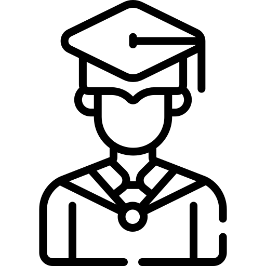 Национальная цель: 
Возможности для самореализации и развития талантов
Целевой показатель:
создание условий для воспитания гармонично развитой и социально ответственной личности на основе духовно-нравственных ценностей народов Российской Федерации, исторических и национально-культурных традиций
Творческие объединения и коллективы
Лидерство, волонтерство,
активизм
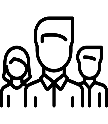 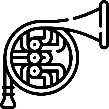 Спортивные 
секции и клубы
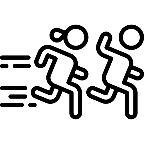 Профессиональные компетенции
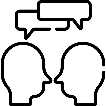 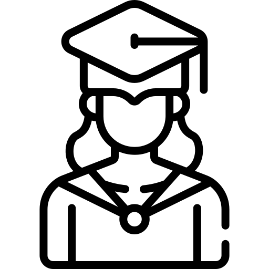 Студенческие научные объединения
Система разнонаправленных мероприятий
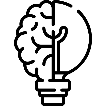 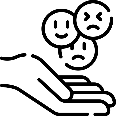 Hard-, soft-, self-, hero-… skills в профессиональной сфере и личностном развитии
Школьный спортивный клуб
Школьные СМИ
Школьный театр
Российское движение детей и молодежи
Школьный туризм
Школьный музей
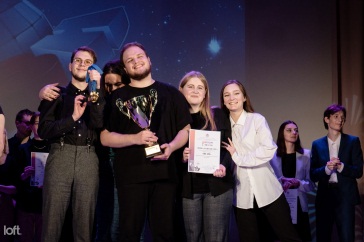 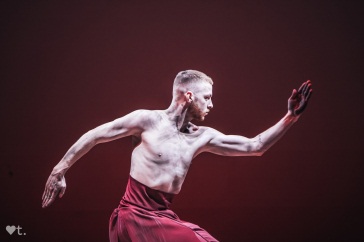 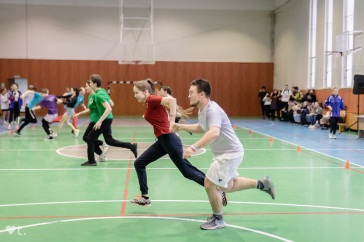 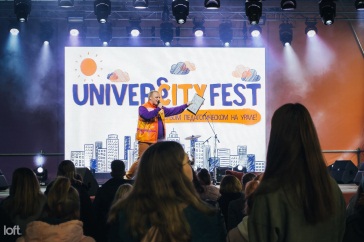 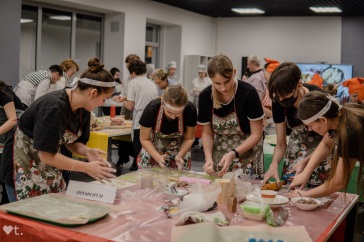 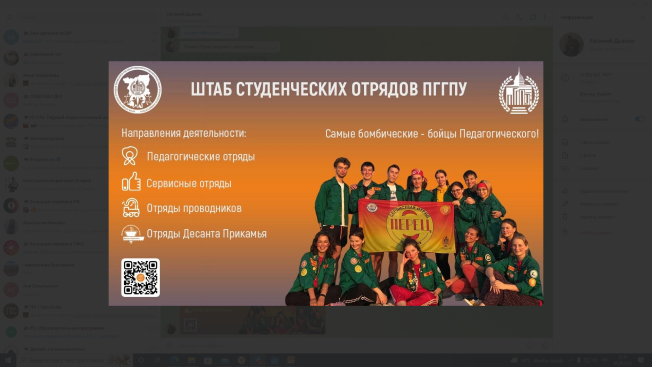 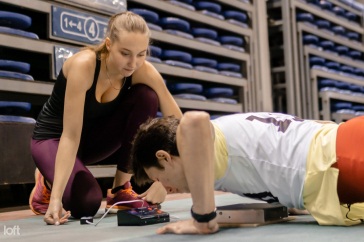 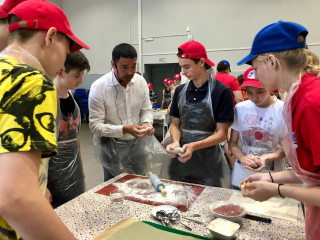 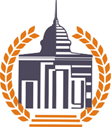 СТРАТЕГИЧЕСКИЕ ЗАДАЧИ В СФЕРЕ МОЛОДЕЖНОЙ ПОЛИТИКИ: РАСШИРЕНИЕ ГОРИЗОНТА ВОЗМОЖНОСТЕЙ
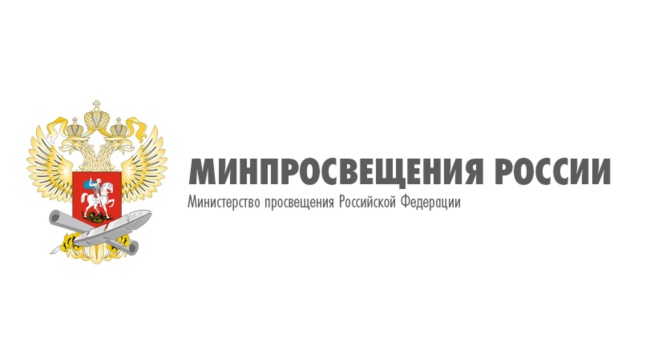 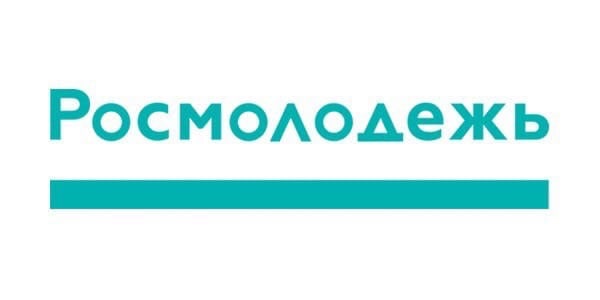 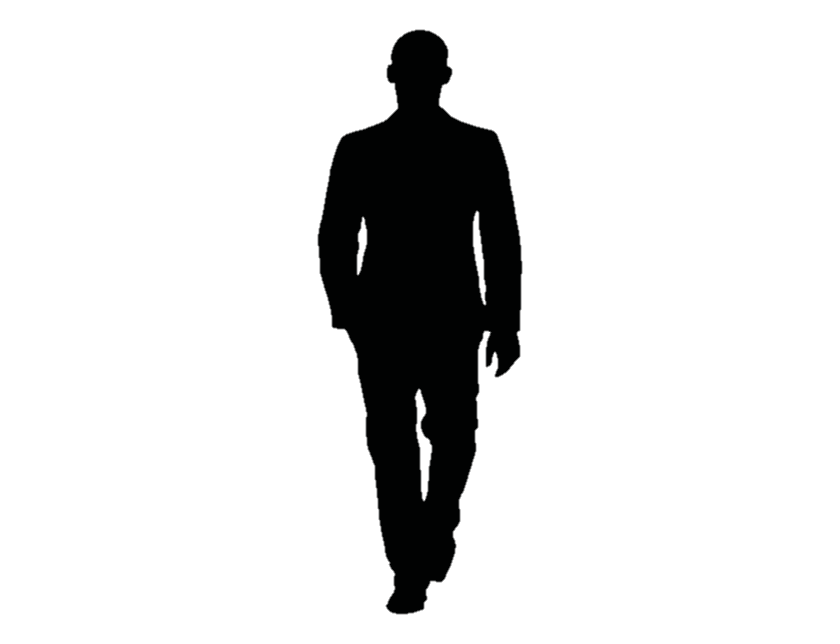 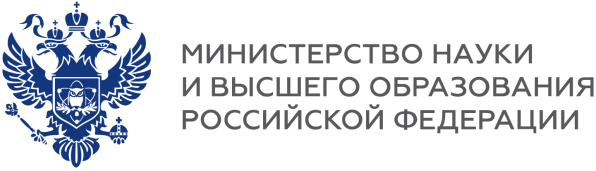 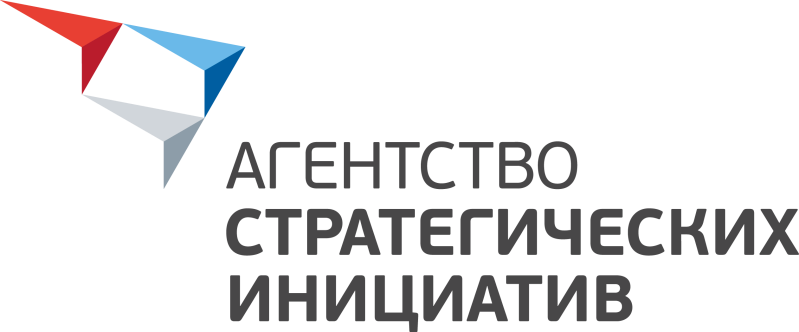 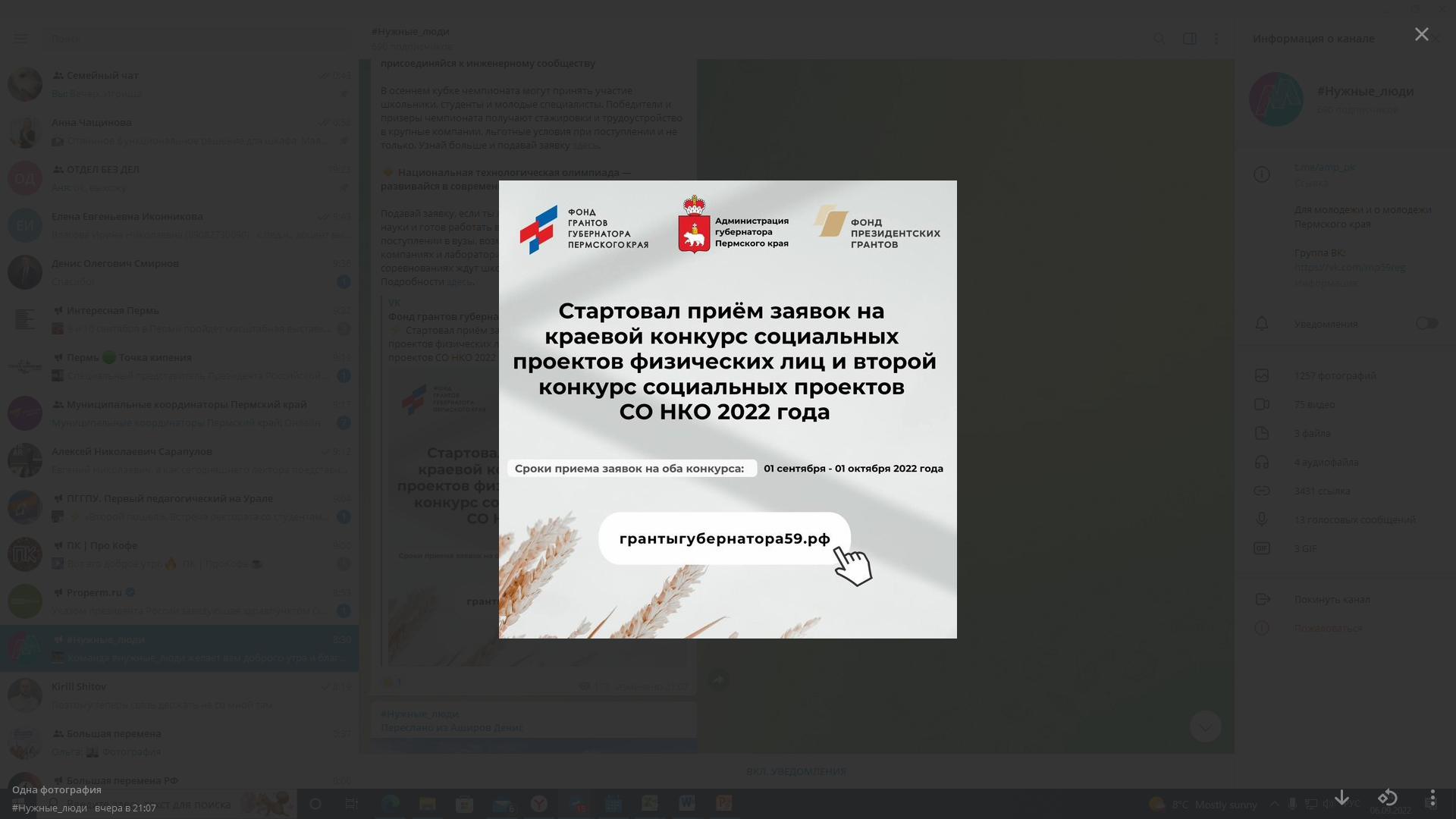 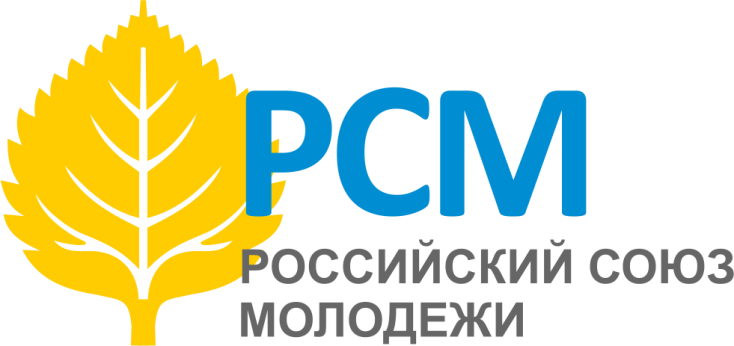 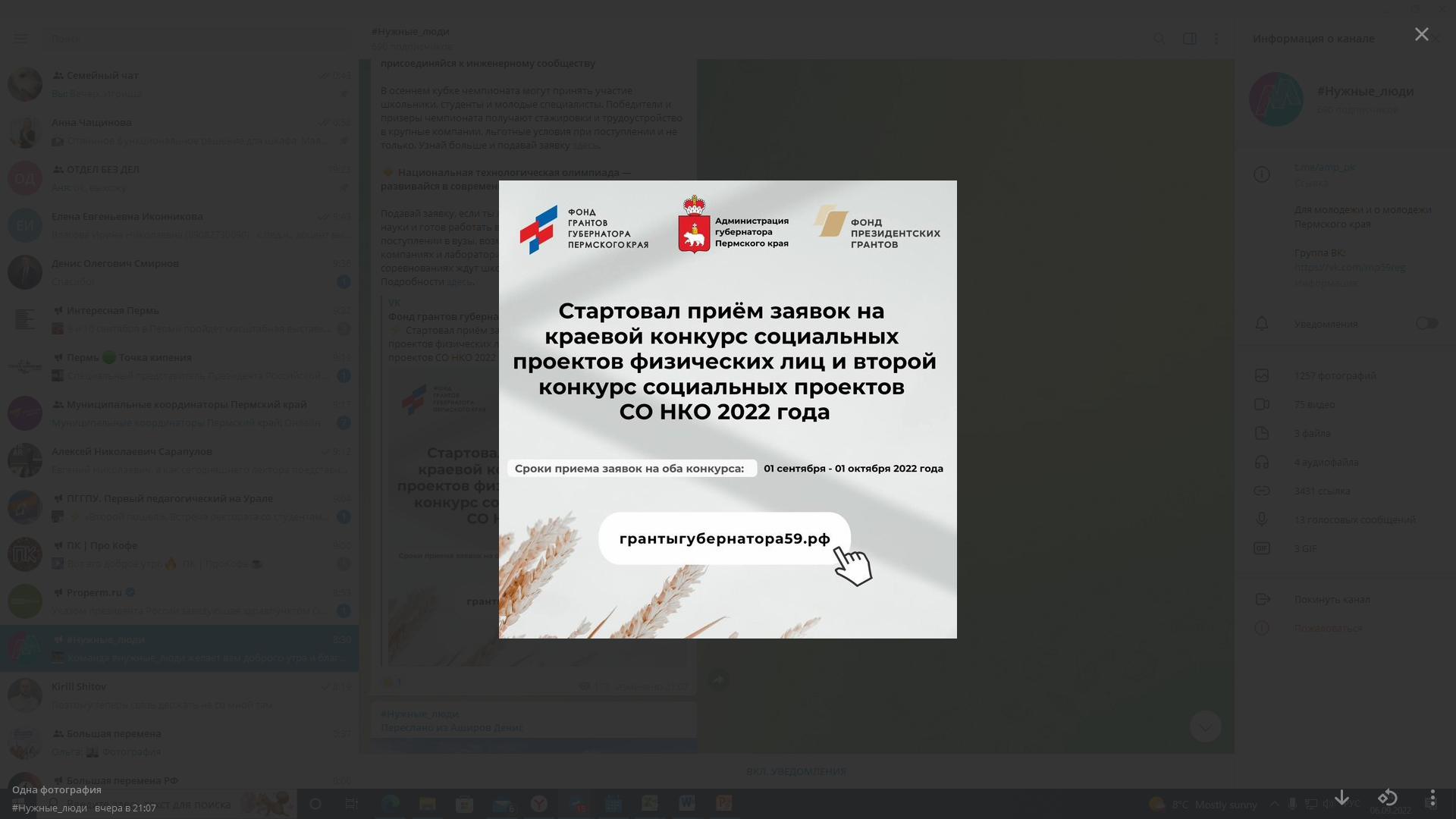 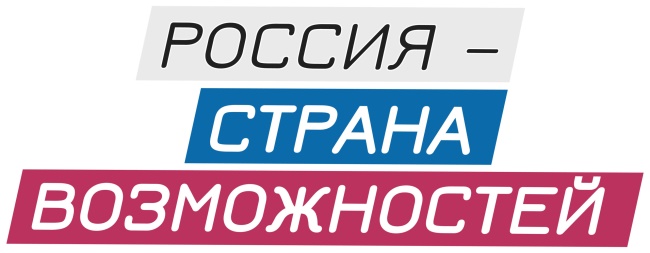 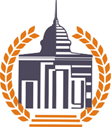 ЗАДАЧИ РАЗВИТИЯ ДОПОЛНИТЕЛЬНОГО ОБРАЗОВАНИЯ
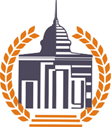 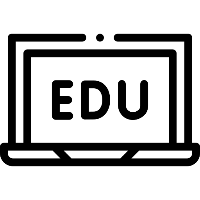 Выполнение плана по реализации курсов повышения квалификации специалистов ПГГПУ в 2022 году
Увеличение и развитие программ дополнительного образования детей, взрослых и студентов
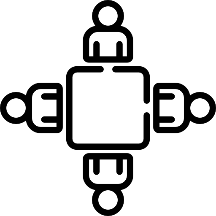 реализованных программ
до 01.09.2022 – 3 ед. 
до 31.12.2022 – 7 ед.
реализованных программ
до 01.09.2022 – 60 ед. 
до 31.12.2022 – 67 ед.
Внедрение системы хранения и учета данных о повышении квалификации ППС Университета
Выполнение плана реализации дополнительных общеобразовательных программ в 2022 году в ДНК
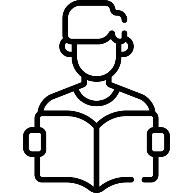 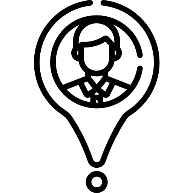 на основе модуля
«Портфолио ППС»
реализованных программ
до 01.09.2022 – 21 ед. 
до 31.12.2022 – 27 ед.

Количество обученных
до 01.09.2022 – 535 чел.
до 31.12.2022 – 833 чел.
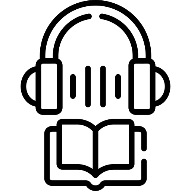 Организация и разработка сервиса по продаже услуг на сайте пггпу.рф
продвижение услуг с использованием таргета